INTERCEPTIVNE NAPRAVE I POSTUPCI
Ivana Žugec, dr.med.dent.
INTERCEPTIVNE NAPRAVE I POSTUPCI
interceptivna ortodoncija označava postupke i naprave za eliminaciju uvjeta koji mogu dovesti do nastanka malokluzije, za usporavanje progresije malokluzije, odnosno ranu ortodontsku terapiju anomalije u nastanku
Interceptivna terapija, iako je efektivna, ne producira završne rezultate visoke kvalitete
 kreće se već u mliječnoj ili ranoj mješovitoj denticiji
Od interceptivnih naprava rabe se kosine, špatula, vestibularna ploča
od interceptivnih postupaka selektivno ubrušavanje, miofunkcijske vježbe i serijska ekstrakcija zubi
ŠPATULA
jednostavna mobilna pasivna interceptivna naprava koja se koristi u ranoj mješovitoj denticiji za korekciju položaja jednog sjekutića koji niče u obrnutom pregrizu
 može biti drvena ili plastična
Trajanje terapije špatulom je individualno
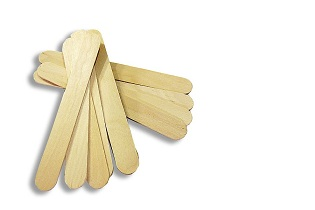 SELEKTIVNO UBRUŠAVANJE
jednostavan interceptivni postupak u terapiji prisilnih zagriza, poremećaja erupcije i zbijenosti zubi
Kod prisilnih zagriza potrebno je funkcijskom analizom detektirati gdje se nalazi prerani kontakt i onda ga izbrušavanjem ukloniti